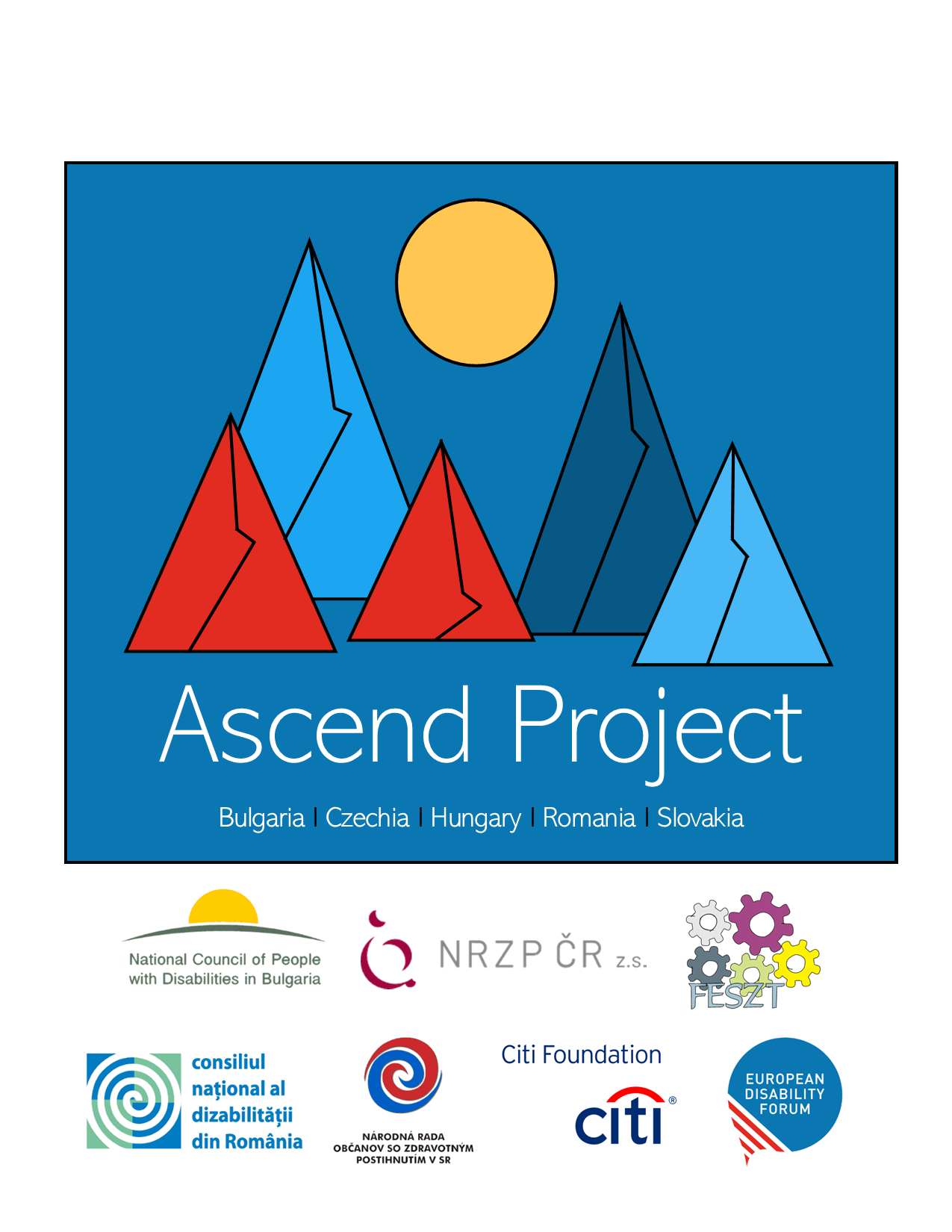 European programs for financing youth activities
Phillipa Tucker, Central and Easter Europe Coordinator
November 2022
[Speaker Notes: Ascend project logo
Developed by Phillipa Tucker (Youth Focal Point, International Cooperation team) and Loredana Dicsi (Youth focal point) at EDF.]
Todays Presentation
Youth Funding and Programmes
EC List of Funding for youth
European Commission's Youth in Action 
European Education and Culture Executive Agency
Funding and Tenders Opportunity Portal
The Reinforced Youth Guarantee
Alma
Mobility Programmes: Erasmus+ & European Solidarity Corps
The Youth Card
Youth policies
Youth Strategy
Education
Traineeship
Funding Sources for Youth
[Speaker Notes: Accessible social media]
Youth Funding Sources
EC List of Funding for youth
https://ec.europa.eu/info/funding-tenders/how-apply/eligibility-who-can-get-funding/funding-opportunities-young-people_en

European Commission's Youth in Action programme
https://www.salto-youth.net/rc/inclusion/archive/archive-resources/inclusiongroups/inclusionoffenders/InclusionOffendersYiA/
Youth Funding Sources
The European Education and Culture Executive Agency (EACEA) manages funding for education, culture, audio-visual, sport, citizenship and volunteering.
https://www.eacea.ec.europa.eu/index_en

Funding and Tenders Opportunity Portal
https://ec.europa.eu/info/funding-tenders/opportunities/portal/screen/opportunities/
[Speaker Notes: You need to register as a user and then you can search all their databases.]
Example: Creative Europe Culture – European Cooperation projects
(Call ID: CREA-CULT-2022-COOP)
All applicants have been individually notified with the results of the selection process. With a total available budget of around 68 million, 169 proposals have been invited to GAP (Grant Agreement Preparation) phase: 132 Small-scale cooperation projects, 28 Medium-scale cooperation projects, 9 Large-scale cooperation projects.
The Reinforced Youth Guarantee
The reinforced Youth Guarantee is a commitment by all Member States to ensure that all young people under the age of 30 receive a good quality offer of
employment
continued education
apprenticeship
traineeship
within a period of four months of becoming unemployed or leaving education.

The Youth Guarantee is a national scheme and is different in each country.

A big problem in some EU countries young people must choose between the Youth Guarantee and their disability allowance
The Reinforced Youth Guarantee in Bulgaria
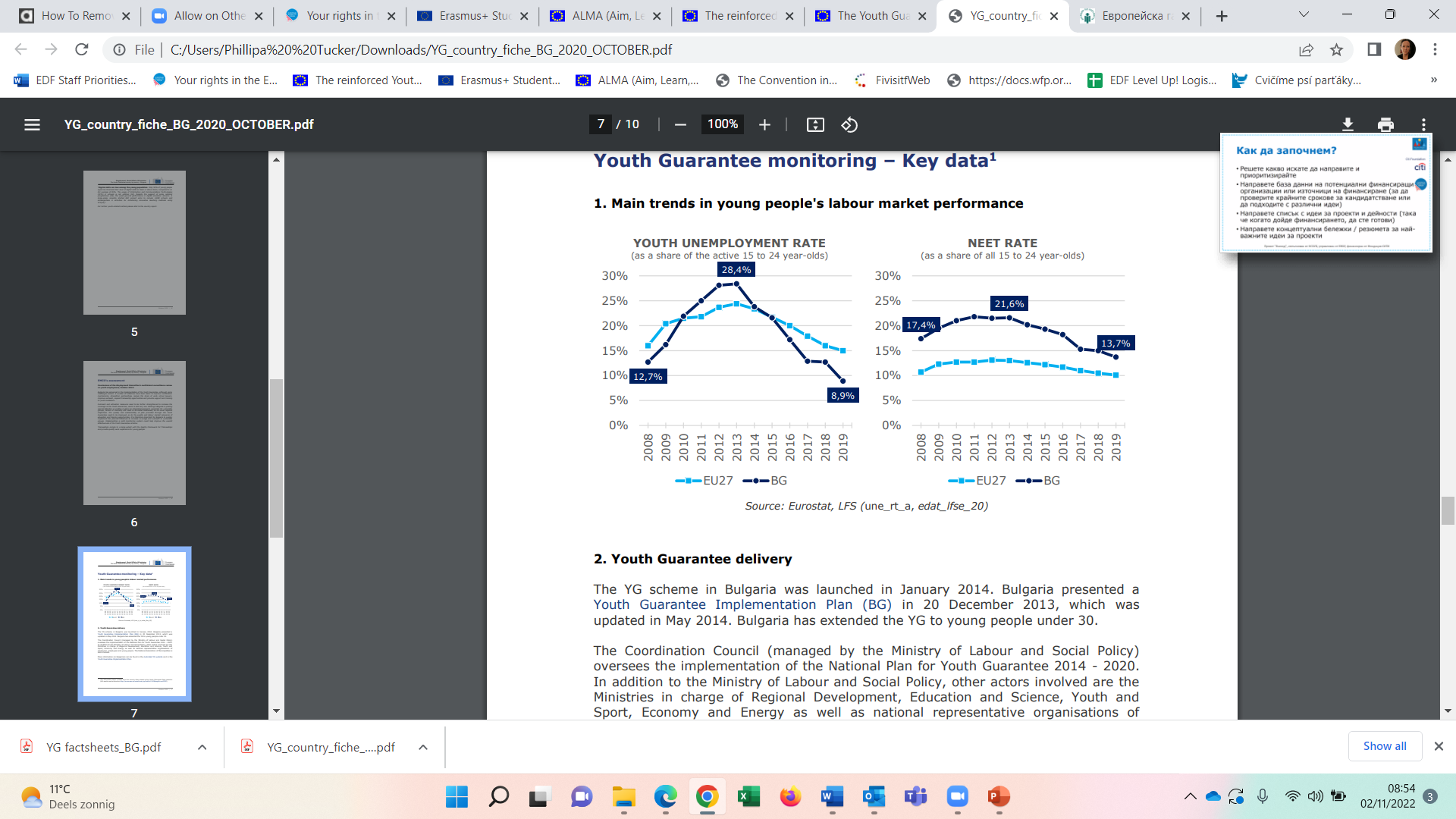 [Speaker Notes: Over 24 million young people who were once registered in Youth Guarantee schemes started an offer of employment, continued education, apprenticeships and traineeships.

https://www.az.government.bg/pages/mladezhka-garanciya/]
The Reinforced Youth Guarantee in Bulgaria
Over 24 million young people who were once registered in Youth Guarantee schemes started an offer of employment, continued education, apprenticeships and traineeships.

All about the Youth Guarantee in Bulgaria: How to apply for support
https://www.az.government.bg/pages/mladezhka-garanciya/


All about the Youth Guarantee in Bulgaria: Implementation monitoring

https://ec.europa.eu/social/main.jsp?catId=1161&langId=en&intPageId=3333
The ALMA Programme (Aim, Learn, Master, Achieve)
ALMA aims to help young people find their way to the job market, especially the most disadvantaged NEETs aged 18-30 who are vulnerable with regard to their chances of accessing work or training for individual or structural reasons (e.g. disability, long-term unemployment, insufficient  school performance/vocational skills, migration background).

NEET= Young people neither in employment nor in education and training (NEET)

The objective is to foster their inclusion within their home country by improving their skills, knowledge and experience and give them an opportunity to create new connections across Europe. The ultimate aim is their social inclusion and that they find their place in the job market.

https://ec.europa.eu/social/main.jsp?catId=1549
What does ALMA fund?
ALMA will offer participants:
Prior to their stay abroad, participants will receive intensive tailor-made training in their home country
a supervised stay abroad for a period of 2 to 6 months in another EU Member State
a comprehensive project cycle implying coaching and counselling at every step
Upon their return, continued support will guide them and use the newly acquired skills in their home country to gain employment or further education
What does it pay?
travel
insurance
social security
basic needs such as food and accommodation
coaching and counselling before, during and after the stay abroad
The European Youth Card
known also as EURO<26 allows reductions on:
cultural activities 
shops 
transport 
eating out
accommodation

can be used in 36 European countries. 
under the age of 31 or 26, depending on your country.
You need to buy it every year and it costs around 10€/year
It has a different way to be used in each country
https://www.eyca.org/about
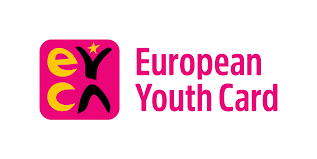 [Speaker Notes: European Youth Card 
The European Youth Card (also known as EURO<26) allows reductions on cultural activities, shops, transport, eating out and accommodation, and can be used in 36 European countries. Most countries make it possible to buy and use the card up to the age of 30.
For more information, please visit the European Youth Card website.
https://www.eyca.org/about 

There are 3 versions of the card in Bulgaria: standard EYC, EYC ISIC co-branded card and EYC cobranded card with DSK Bank.
The EYC is available to everyone aged 16 and under the age of 30. The EYC ISIC is available to full time students aged over 12. EYC cobranded Bank Card is available for youth aged 18-30.
Cardholders can access over 1000 benefits in Bulgaria for shopping, travel, entertainment, culture, sports, communications, healthcare and education. The EYC ISIC offers extra benefit for railway transport in Bulgaria (only full time students, under the age of 26 are eligible to use the discount).
The cards are distributed online and through appointed offices in 10 Bulgarian cities.
The card is issued by National Youth Card Association Bulgaria.]
European Youth Card in Bulgaria
The EYC is available to everyone aged 16 and under the age of 30. The EYC ISIC is available to full time students aged over 12. EYC cobranded Bank Card is available for youth aged 18-30.
There are 3 versions of the card in Bulgaria: standard EYC, EYC ISIC co-branded card and EYC cobranded card with DSK Bank.
The EYC is available to everyone aged 16 and under the age of 30. The EYC ISIC is available to full time students aged over 12. EYC cobranded Bank Card is available for youth aged 18-30.
Cardholders can access over 1000 benefits in Bulgaria for shopping, travel, entertainment, culture, sports, communications, healthcare and education. The EYC ISIC offers extra benefit for railway transport in Bulgaria (only full time students, under the age of 26 are eligible to use the discount).
The cards are distributed online and through appointed offices in 10 Bulgarian cities.
The card is issued by National Youth Card Association Bulgaria.
European Youth Card/Европейска младежка карта - EYC & Do more. Be more. (eyca.org)
[Speaker Notes: European Youth Card 
The European Youth Card (also known as EURO<26) allows reductions on cultural activities, shops, transport, eating out and accommodation, and can be used in 36 European countries. Most countries make it possible to buy and use the card up to the age of 30.
For more information, please visit the European Youth Card website.
https://www.eyca.org/about 

There are 3 versions of the card in Bulgaria: standard EYC, EYC ISIC co-branded card and EYC cobranded card with DSK Bank.
The EYC is available to everyone aged 16 and under the age of 30. The EYC ISIC is available to full time students aged over 12. EYC cobranded Bank Card is available for youth aged 18-30.
Cardholders can access over 1000 benefits in Bulgaria for shopping, travel, entertainment, culture, sports, communications, healthcare and education. The EYC ISIC offers extra benefit for railway transport in Bulgaria (only full time students, under the age of 26 are eligible to use the discount).
The cards are distributed online and through appointed offices in 10 Bulgarian cities.
The card is issued by National Youth Card Association Bulgaria.

Ruen street 25300 GabrovoBulgaria
office@youthcard.bg
+359897955632
https://youthcard.bg/
https://www.facebook.com/eycabulgaria]
European Youth Card in Bulgaria
Ruen street 25300 GabrovoBulgaria

office@youthcard.bg
+359897955632
https://youthcard.bg/
https://www.facebook.com/eycabulgaria
[Speaker Notes: European Youth Card 
The European Youth Card (also known as EURO<26) allows reductions on cultural activities, shops, transport, eating out and accommodation, and can be used in 36 European countries. Most countries make it possible to buy and use the card up to the age of 30.
For more information, please visit the European Youth Card website.
https://www.eyca.org/about 

There are 3 versions of the card in Bulgaria: standard EYC, EYC ISIC co-branded card and EYC cobranded card with DSK Bank.
The EYC is available to everyone aged 16 and under the age of 30. The EYC ISIC is available to full time students aged over 12. EYC cobranded Bank Card is available for youth aged 18-30.
Cardholders can access over 1000 benefits in Bulgaria for shopping, travel, entertainment, culture, sports, communications, healthcare and education. The EYC ISIC offers extra benefit for railway transport in Bulgaria (only full time students, under the age of 26 are eligible to use the discount).
The cards are distributed online and through appointed offices in 10 Bulgarian cities.
The card is issued by National Youth Card Association Bulgaria.

Ruen street 25300 GabrovoBulgaria
office@youthcard.bg
+359897955632
https://youthcard.bg/
https://www.facebook.com/eycabulgaria]
The Mobility Programmes
The Erasmus+
Mobility of pupils students staff trainees to study make their traineeship in another EU university place
European Solidarity Corps Mobility of volunteers. Volunteer abroad for maximum 1 year for young people aged 18-30
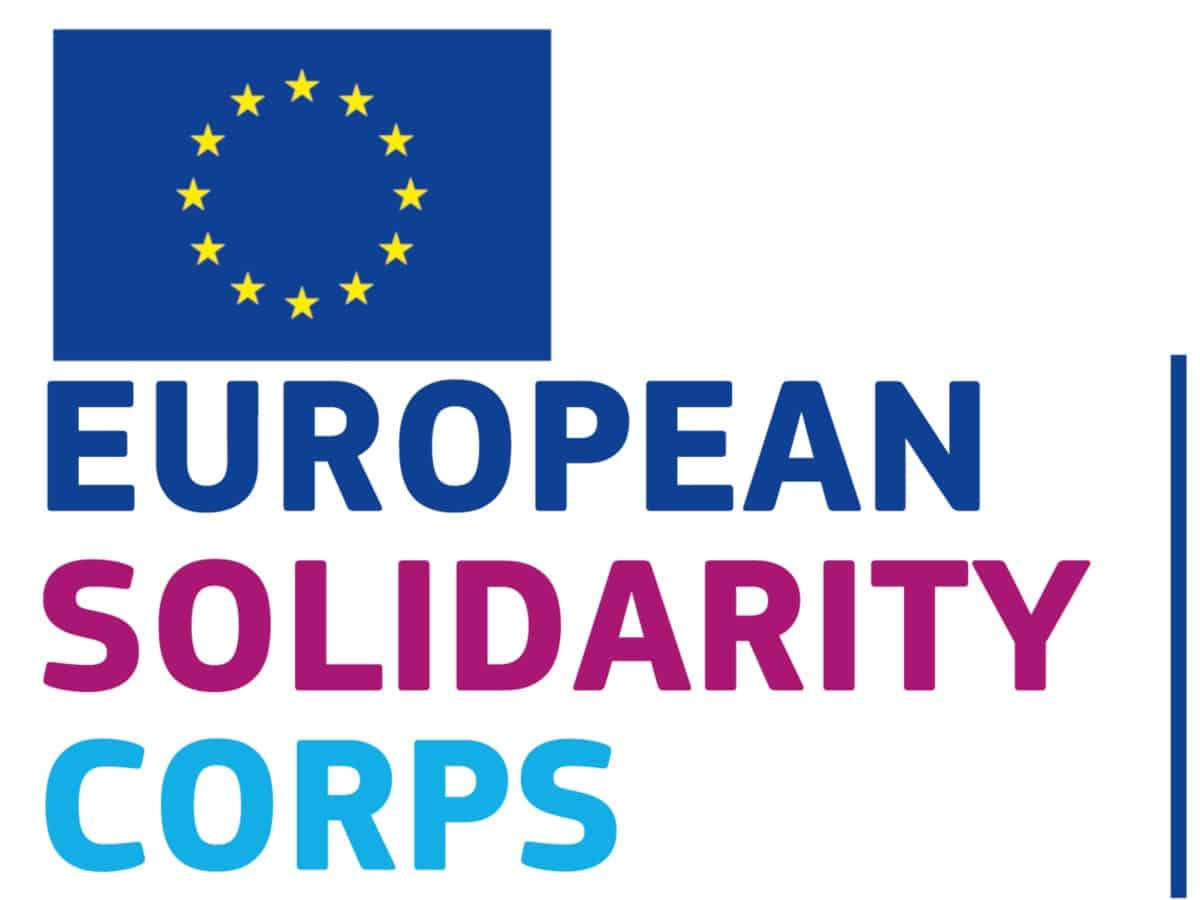 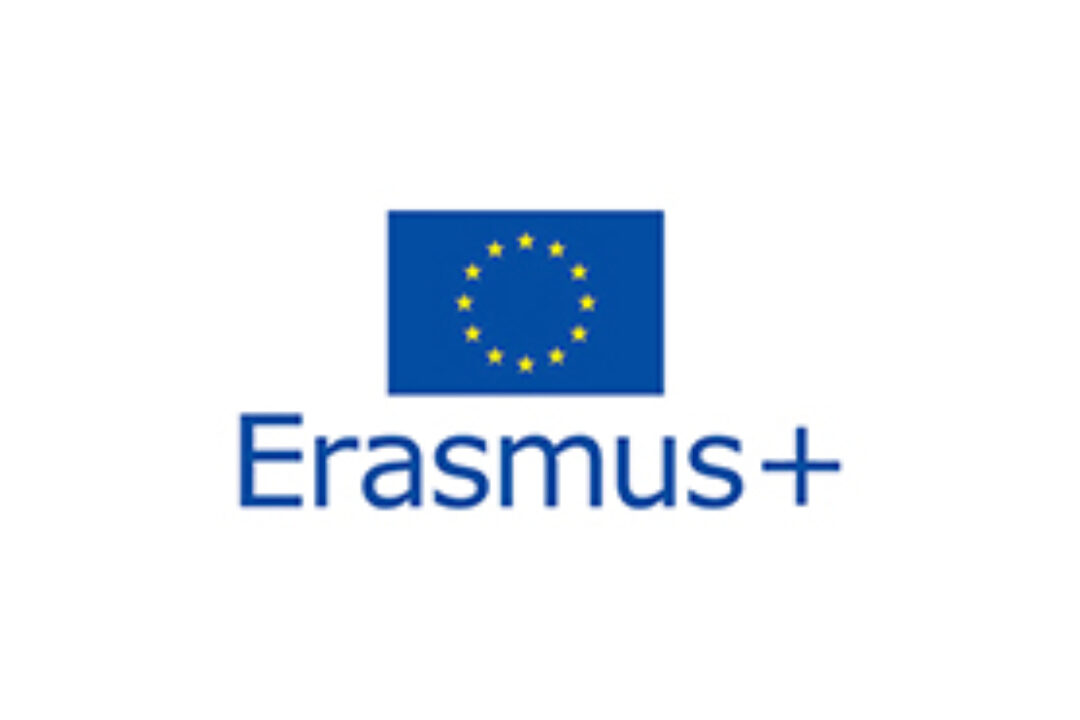 [Speaker Notes: If you use images (and please do)
Image: Access City Award 2020 poster: Poster of the Access City Award 2020 with an image of a guide dog, the hashtag #EUAccessCity and the European Commission logo
Add the Alternative Text (including text in the image) and copy it into the notes
Do not overlap the image with other elements]
Priorities of the programmes
As most of the EU Programme Erasmus+ has as high priorities:
Inclusion & Diversity
Becoming Green
Digitalisation
Participation & active citizenship
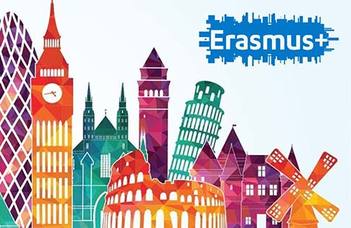 [Speaker Notes: Priorities

It is important to know that  like in all Eu Programmes in the Erasmus+ programmes the main priorities are meanstreamed through all the programme and they are:
Inclusion & Diversity
Becoming Green
Digitalisation
Participation & active citizenship]
Good to know
Persons with disabilities can go on a mobility project in another country like their non-disabled peers
There is funds available to support costs linked to disability
Prefinancing of disability related costs is possible Consult the Users Guide of the Programme
Disability grant must be asked before the project. 
Contact your National or Higher Education Agency for guidance
[Speaker Notes: Good to know:
Before you do anything know the following:
Persons with disabilities can go on a mobility project in another country like their non-disabled peers
There is funds available to support costs linked to disability
Prefinancing of disability related costs is possibleConsult the Users Guide of the Programme
Disability grant must be asked before the project. 
Contact your National or Higher Education Agency for guidance]
Strategies and Policies that can be exploited for youth engagement
[Speaker Notes: Accessible social media]
The Inclusion & Diversity Strategy
The Erasmus+ Programme must be inclusive for all participants.
Art. 15 of the Regulation sets down that all countries must have an Inclusion & Diversity Strategy.  The Guidelines of Implementation of the Inclusion and Diversity Strategy include:

Objectives
Definitions, the one of disability is included
Mechanisms to support inclusion of persons with fewer opportunities
The role of organisations
The role of National Agencies
Good practices
[Speaker Notes: The Erasmus Inclusion & Diversity Strategy
In the legal text the European Commission was commissioned to prepare implementation Guidelines for the Inclusion & Diversity Strategy.
This is the minimum all EU countries will have to implement.
Each country will be obliged to make their own National Inclusion Strategies.
Erasmus+ Programme must be inclusive for all participants
Art. 15 of the Regulation sets down that all countries must have an Inclusion & Diversity Strategy
The Guidelines of Implementation of the Inclusion and Diversity Strategy include:
Objectives
Definitions, the one of disability is included
Mechanisms to support inclusion of persons with fewer opportunities
The role of organisations
The role of National Agencies
Good practices]
Supporting mechanisms for persons with fewer opportunities (I)
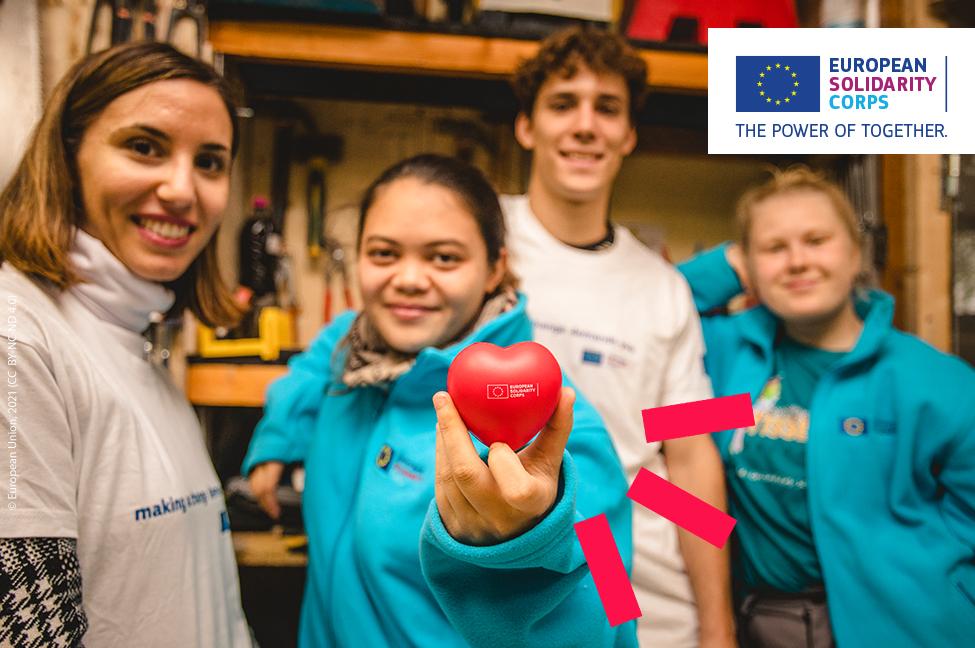 Inclusion as priority in assessment of applications
Accessibility and user-friendliness of the programme
Preparatory visits
Reinforced mentorship
Dedicated financial support
[Speaker Notes: Supporting mechanisms offered by the Erasmus+ Programme and the European Solidarity Corps
Inclusion as priority in assessment of applications
Accessibility and user-friendliness of the programme
Preparatory visits
Reinforced mentorship
Dedicated financial support
Smaller easier to access actions
Step-by-step capacity building pathway
Project format and mobility duration
European activities at local level
Online exchanges
Language Learning Support]
Youth Policy: The European Youth Strategy 2019-2027
The EU Youth Strategy is the framework for EU youth policy cooperation for 2019-2027
Only once mentioned disability but no concrete measure

3 Aims

Fosters youth participation in democratic life; 
Support social and civic engagement and 
Aims to ensure that all young people have the necessary resources to take part in society.

https://youth.europa.eu/strategy_en
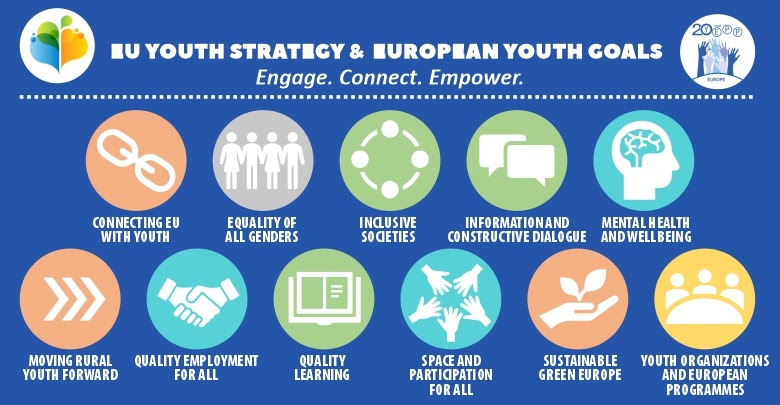 [Speaker Notes: So many ways to engage: 
EU Youth Dialogues
Sustainable Development
#EUYouth4Peace
Democratic participation
Civic engagement
Intercultural understanding
Sports]
Youth Policy: Education
Education
Not an EU competence however the Higher Education Area is happening on European level and we can influence what happens in universities at EU level.
In the EU and beyond univerities must provide support for students with special needs.
Youth Policy: Traineeships
Stop unpaid traineeships
Reasonable accommodation measures for trainees
Cover travel and accommodation of assistance or provide assistance
Quality traineeship opportunities
A good mentoring and supervision system
Resources
Programme Guide of Erasmus+
Implementation Guidelines Erasmus+ and European Solidarity Corps Inclusion & Diversity Strategy
List of National Agencies
List of National Erasmus+ Offices
Regulation (EU) 2021/817 of the European Parliament and of the Council of 20 May 2021 establishing Erasmus+: 
Inclusivemobility.eu the platform for mobilities of persons with fewer opportunities
Resources (2)
European Solidarity Corps
Regulation (EU) 2021/888 of the European Parliament and of the Council of 20 May 2021 establishing the European Solidarity Corps Programme.
the Youth Guarantee webpage and contact the Youth guarantee coordinators from your countries via this list http://ec.europa.eu/social/main.jsp?catId=1079 
The ALMA Initiative
the European Youth Card website
Thank you for your attention
The European Disability Forum
www.edf-feph.org 

Avenue des Arts 7-8, Bruxelles 1210, Belgium

Twitter: @MyEDF
Facebook: @MyEDF
[Speaker Notes: Thank you for your attention
The European Disability Forum
www.edf-feph.org
Avenue des Arts 7-8, Bruxelles 1210
Belgium
Twitter: @MyEdf
Facebook: @?]